Brain activity analysis(using methods of Machine Learning)
What’s EEG? (electroencephalography)
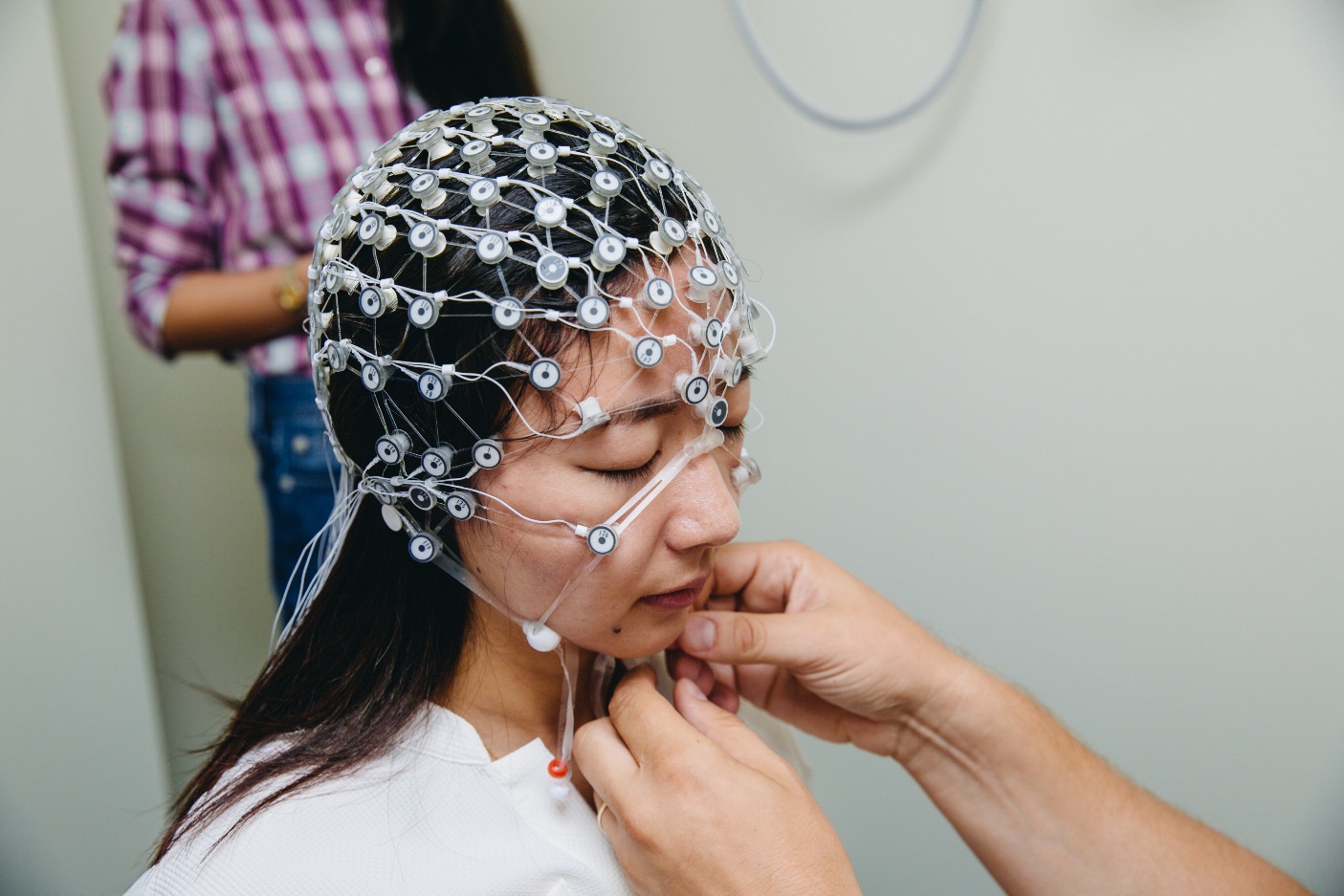 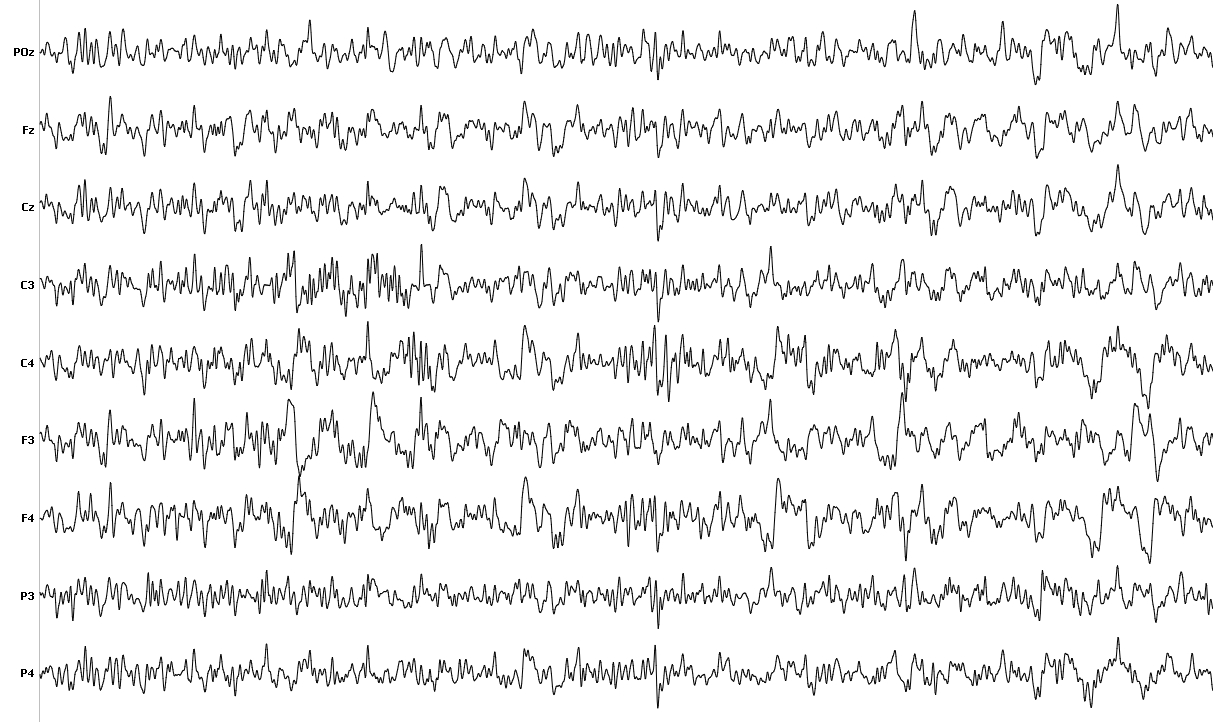 What’s fMRI? (Functional magnetic resonance imaging)
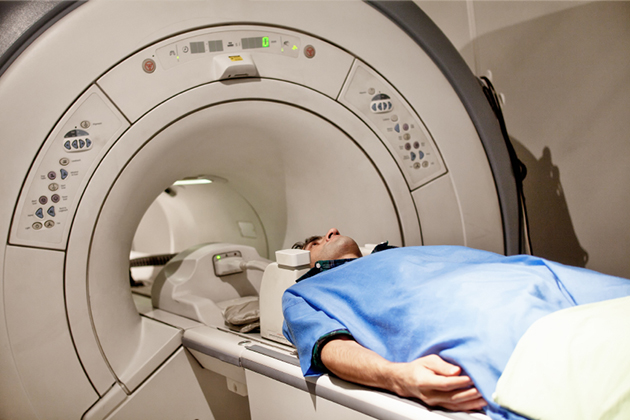 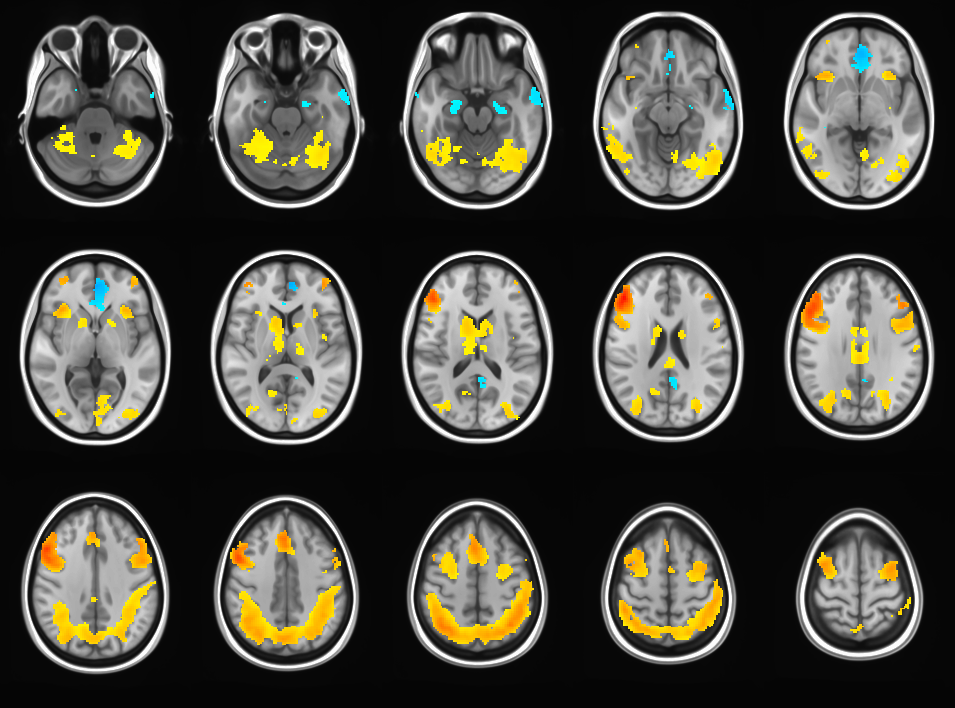 How do we analyse fMRI data?
Brain is a wonky matter
People are different


We need statistics!
P-values
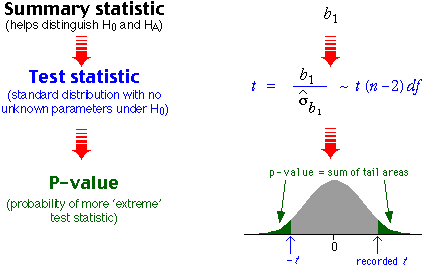 P-values thresholds
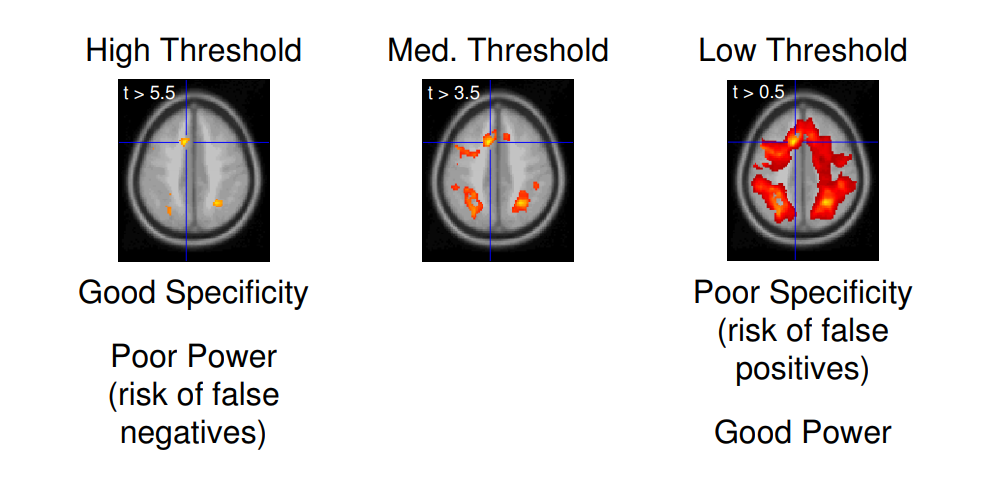 Problems of this approach
We lose a lot of information by averaging
We need a lot of statistics to get good p-values
Possible solution: reproducibility analysis
Reproducibility analysis
Robust to a smaller sample sizes
Allows us to see more subtle signals, if they are highly reproducible
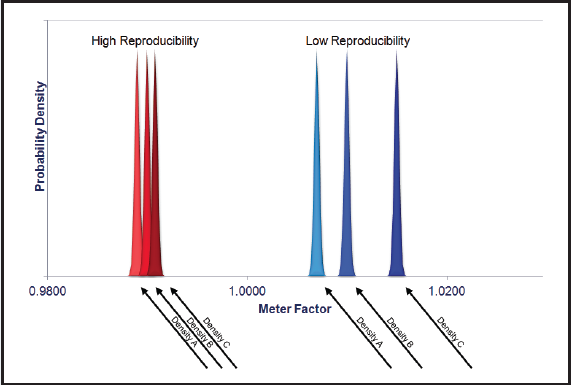 My goals
Implementation of this method in software
Further analysis of results
Probably, adopting method for EEG data
Possible applications
Depression detection on preclinical stages
Other disorders detection
General neuroscience researches